Meals in Slovenia
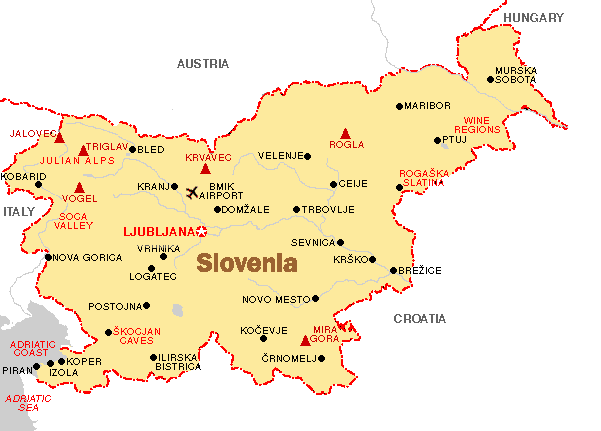 Breakfast
We eat breakfast from 7 to 8:30 o’clock.We eat toast with butter and jam. We drink cocoa with that.
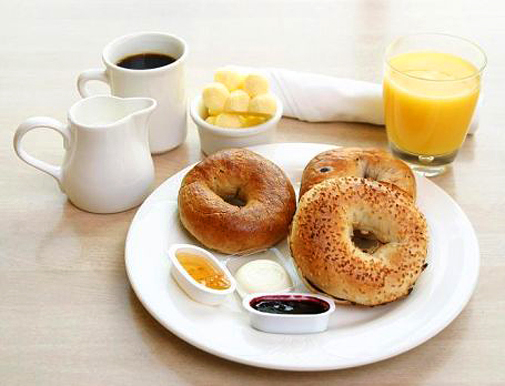 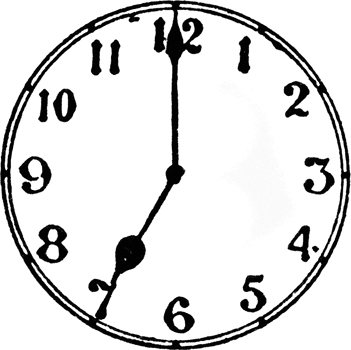 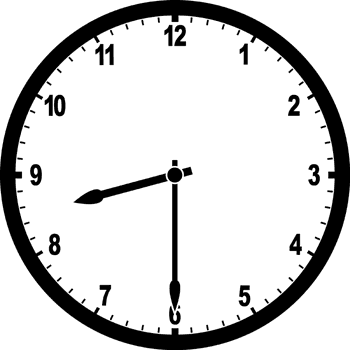 Lunch
We eat lunch from 12 to 13:30 o’clock.We eat meat, french fries, salad, fish. 
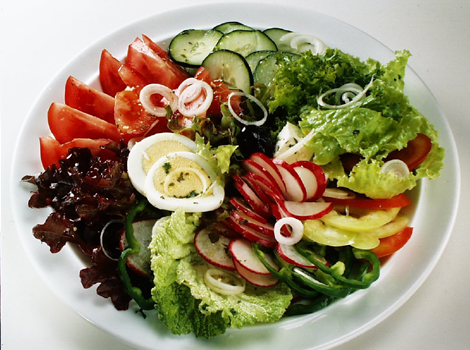 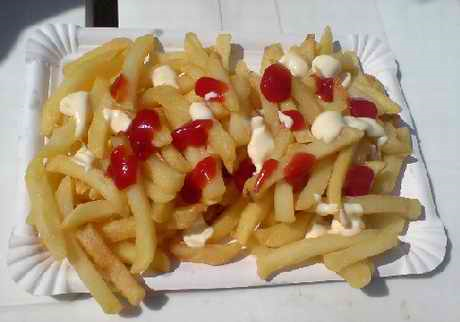 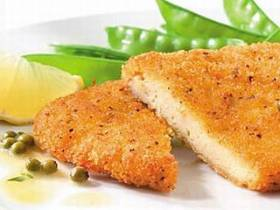 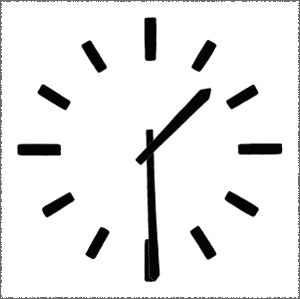 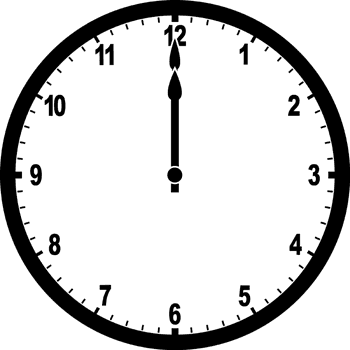 Snacks
We eat snacks when ever we want.We eat chocolate, fruit bars…
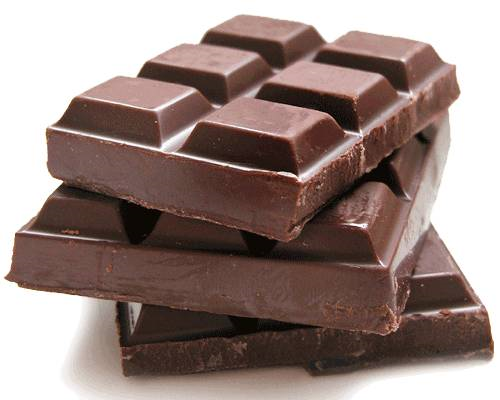 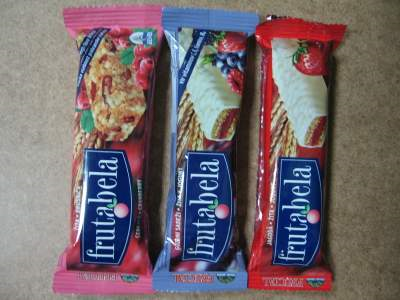 Dinner
We eat dinner from 6 to 6:45 o’clock. We eat chocolate flakes, corn flakes, cereal. 
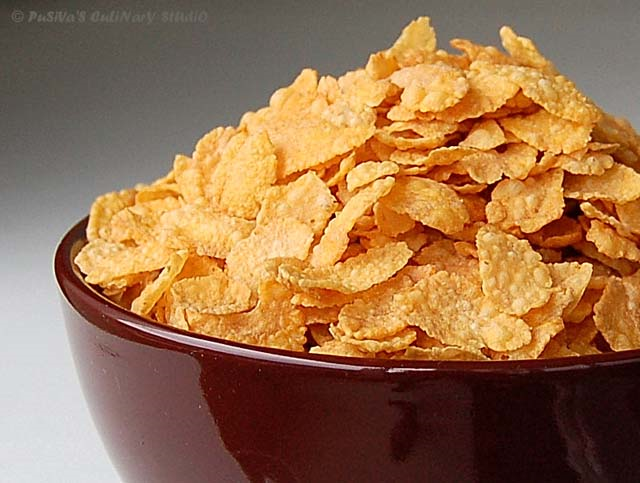 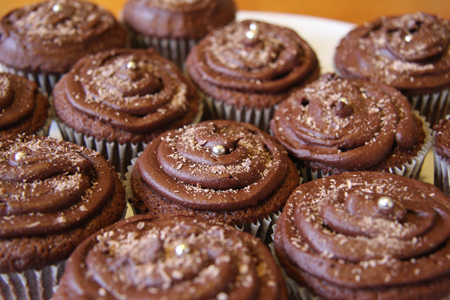 Were do we buy food
We buy food at the supermarket, butcher’s, baker’s, …
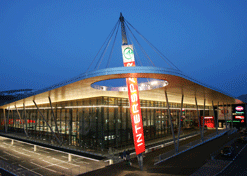 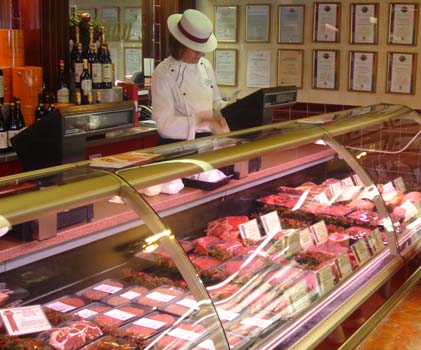 About me and my friend
My name is Damir Mlinarič and my friend is Gregor Jeric. We are 13 years old. We go to the same school  - elementary school in Beltinci. Our school subjects are Maths, Slovene, English, Geography, History, Sport,… 
We hope you enjoy our presentation.                                                                  
Bye
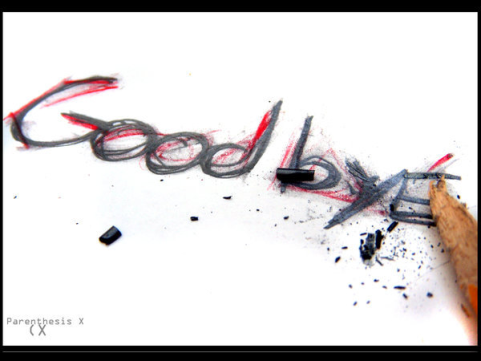